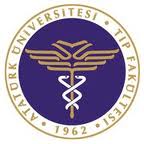 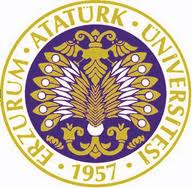 TIP FAKÜLTESİ ÖĞRENCİLERİNİN BAŞARISINDA
SINIF VE CİNSİYET FAKTÖRLERİNİN ROLÜ
Özge Coşar1, Şule Yalnız1, Elif Navruz1, Aslan İsgandarov1.
1 Atatürk Üniversitesi Tıp Fakültesi 1. sınıf öğrencisi
GİRİŞ
1., 2. ve 3.sınıflarda “ders grupları” şeklinde eğitim-öğretim yapılmaktadır. Tıp fakültesi 1., 2.  ve 3.sınıflar arasında ders içerikleri açısından farklılıklar vardır. 1.sınıfta derslerin yüzeysel işlendiği, 2.sınıfta daha derin temel bilgilerin verildiği, 3.sınıfta ise klinik derslerine giriş yapıldığı görülmektedir. Bunların yanı sıra öğrenciler arası cinsiyet farklılıklarının da başarıyı etkileyebileceği düşünülmektedir. Bu çalışmanın amacı; tıp fakültesi öğrencilerinin başarısında sınıflara ve cinsiyete göre belirgin bir fark olup olmadığını araştırmaktır.
  MATERYAL&METOD
  Atatürk Üniversitesi Tıp Fakültesi Amfileri ve Araştırma Hastanesinde, 2012-2013 dönemi Tıp Fakültesi 1., 2. ve 3. sınıf öğrencileri (732 kişi) arasından rastgele seçilen 46’sı 1. sınıf, 44’ü 2. sınıf ve 20’si 3. sınıf olmak üzere toplam 110 kişiye gözlemsel araştırma tekniğiyle  anket uygulaması yapıldı . 
   Tıp fakültesi 1., 2. ve 3. sınıflarda yapılan sınavlarda öğrencilerin aldıkları not ortalamaları ve sınıf geçme durumları kendilerine sorularak kaydedildi. Sınıflar ve cinsiyetler göz önünde bulundurularak değerlendirmeler yapıldı. Verilerin istatistiksel analizinde anova ve ki-kare testi kullanıldı. Daha sonra verilerin hata ayıklaması yapıldı.
ÖZET
Bu çalışmanın amacı tıp öğrencileri arasında başarı durumlarında sınıflara ve cinsiyete göre belirgin bir fark olup olmadığını araştırmaktır.
 Araştırmaya, 46 1.sınıf 44 2.sınıf 20 3.sınıf olmak üzere toplam 110 kişiye anket uygulaması grubun 4 üyesi tarafından yapılmıştır. 2009-2012yılları arasındaki üç öğretim yılına ait tıp fakültesi 1., 2. ve 3.sınıflarda yapılan sınavlarda öğrencilerin aldıkları not ortalamaları, sınıf geçme durumlarına ait veriler öğrencilerin kendilerinden alınarak kaydedildi.  Sınıflar ve cinsiyetler göz önünde bulundurularak, değerlendirme yapıldı. Verilerin istatistiksel analizi anova ve ki-kare testi kullanılarak yapıldı.
Bu araştırmada sınıflar arasında başarı durumunda fark olmadığı ama cinsiyetler arasında kızların erkeklere göre daha başarılı olduğu saptanmıştır. Bunun nedeni  kızların erkeklere göre derslere karşı ciddiyetinin fazla olması ve bunun doğrultusunda daha fazla zaman ayırmasıdır.
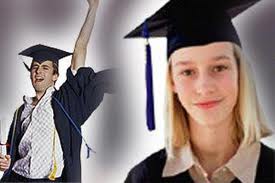 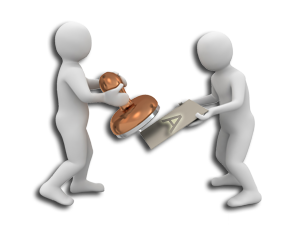 Tablo 1. Öğrencilerin Sınıflara Göre Dağılımı
Tablo 2. Öğrencilerin Cinsiyete Göre Dağılımı
SONUÇ
Tıp fakültesinde 1., 2. ve 3.sınıflar arasında başarı yönünden bariz bir fark olmadığı fakat kız ve erkek öğrencilerin ders ortalamalarında belirgin bir fark olduğu görülmüştür. Kız öğrencilerin erkek öğrencilere göre daha başarılı olduğu saptanmıştır.
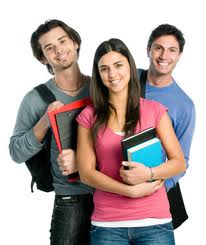 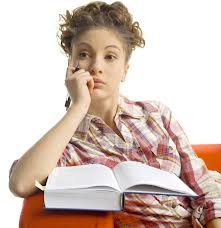 Tablo 3. Sınıflara göre yıl sonu ortalamaları
Tablo 4. Kız ve erkek öğrencilerin yıl sonu ortalamaları
Tek yönlü varyans analizi yapılmıştır. Sınıflara göre yıl sonu ortalamalarında fark yoktur. (p =0,196)
Kız öğrencilerin geçen yılki yıl sonu ortalaması 70,8936± 5,92061 iken, erkeklerin geçen yılki yıl sonu ortalaması 67,7190± 5,92550 bulundu. Kızların ortalama puanları istatistiksel olarak erkelere göre daha yüksektir. (p= ,006).
TARTIŞMA
  Bu araştırmada sınıflar arasında başarı durumunda fark olmadığı ama cinsiyetler arasında kızların erkeklere göre daha başarılı olduğu saptanmıştır. Bunun nedeni kızların erkeklere göre derslere karşı ciddiyetinin fazla olması ve bunun doğrultusunda daha fazla zaman ayırmalarından kaynaklanmaktadır.
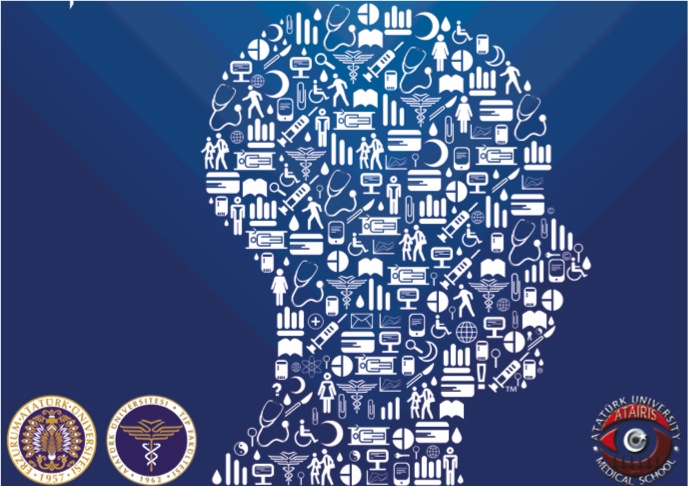 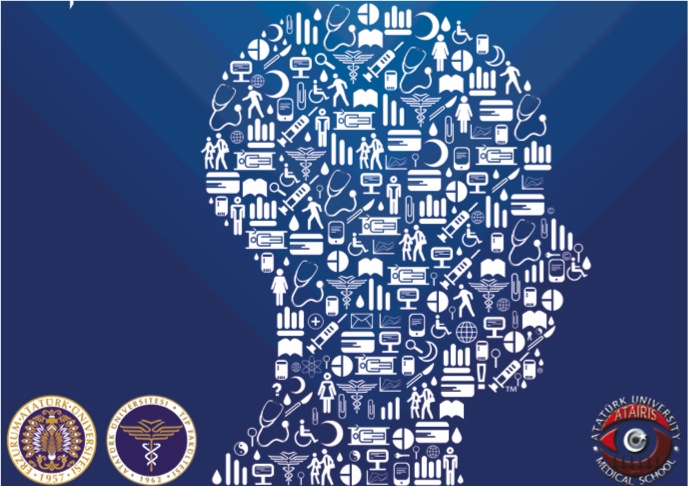 KAYNAKLAR
  Atatürk Üniversitesi Aile Hekimliği Anabilim Dalı 2012-2013 ders programı http://aile.atauni.edu.tr/ogrenciler/dersnotu/2012_2013/index.html
  Acemoğlu H, Yıldırım A, Aktaş O: Tıp Fakültesinde Değişen Sınav Yönetmeliğinin Öğrenci                                  Başarısına Etkisi. 2007.